5th grade 
English class
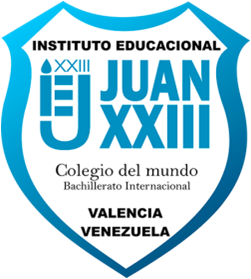 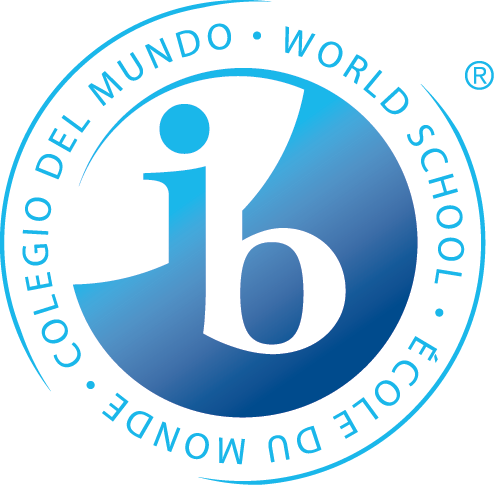 Unit 6
YUMMY FOOD
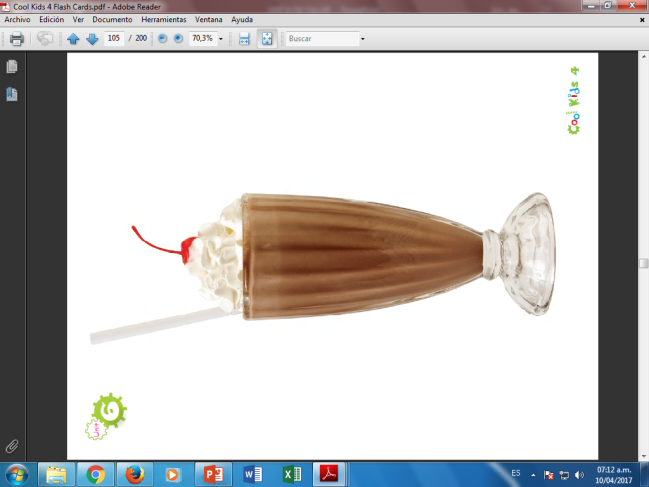 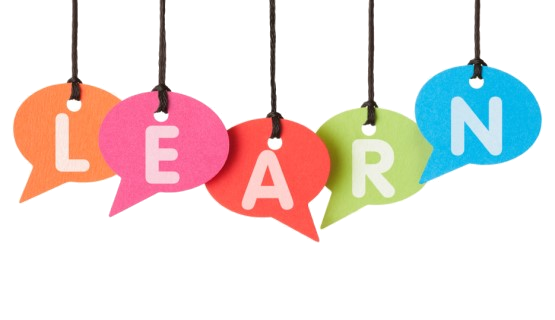 VOCABULARY: UNIT 6
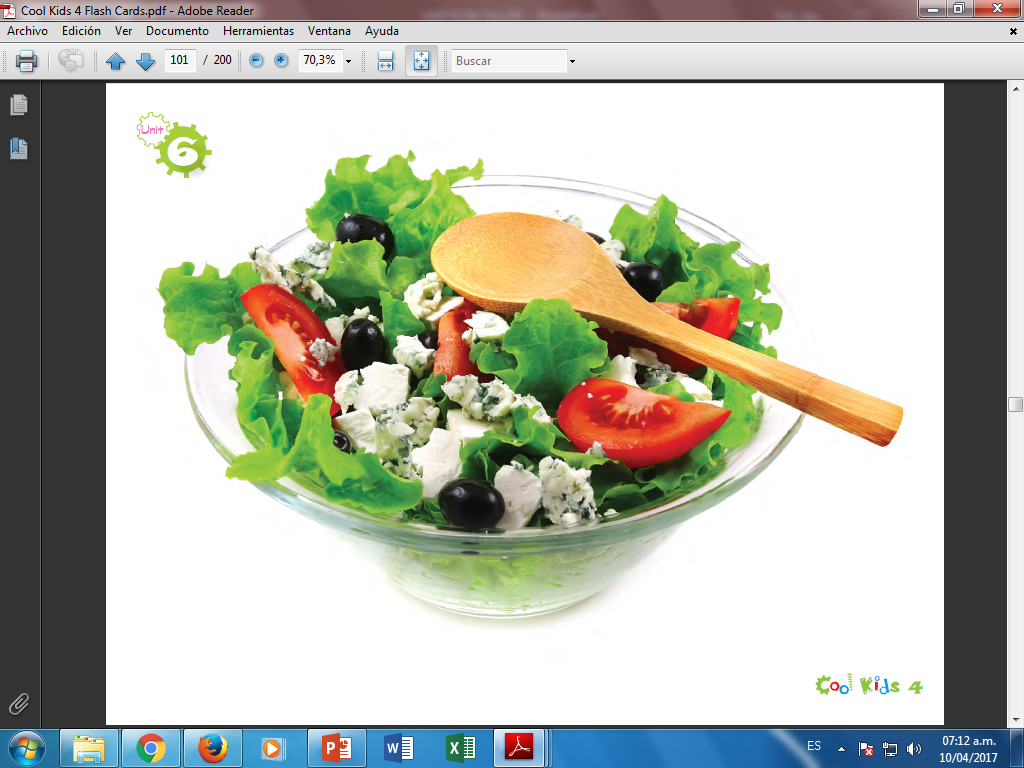 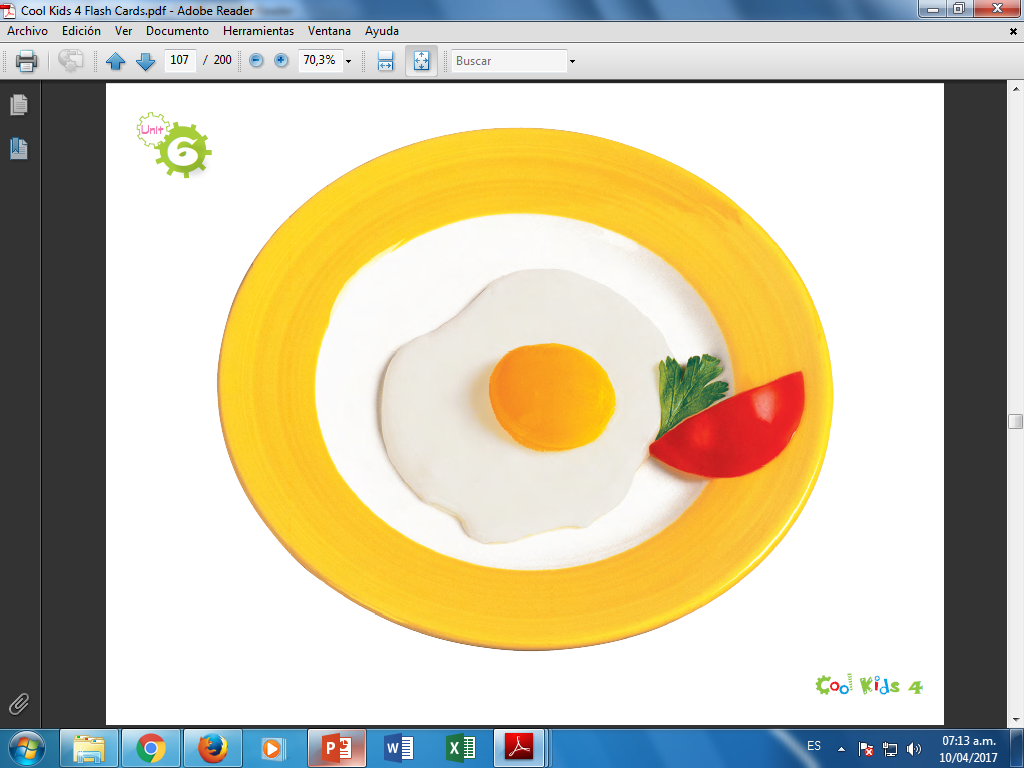 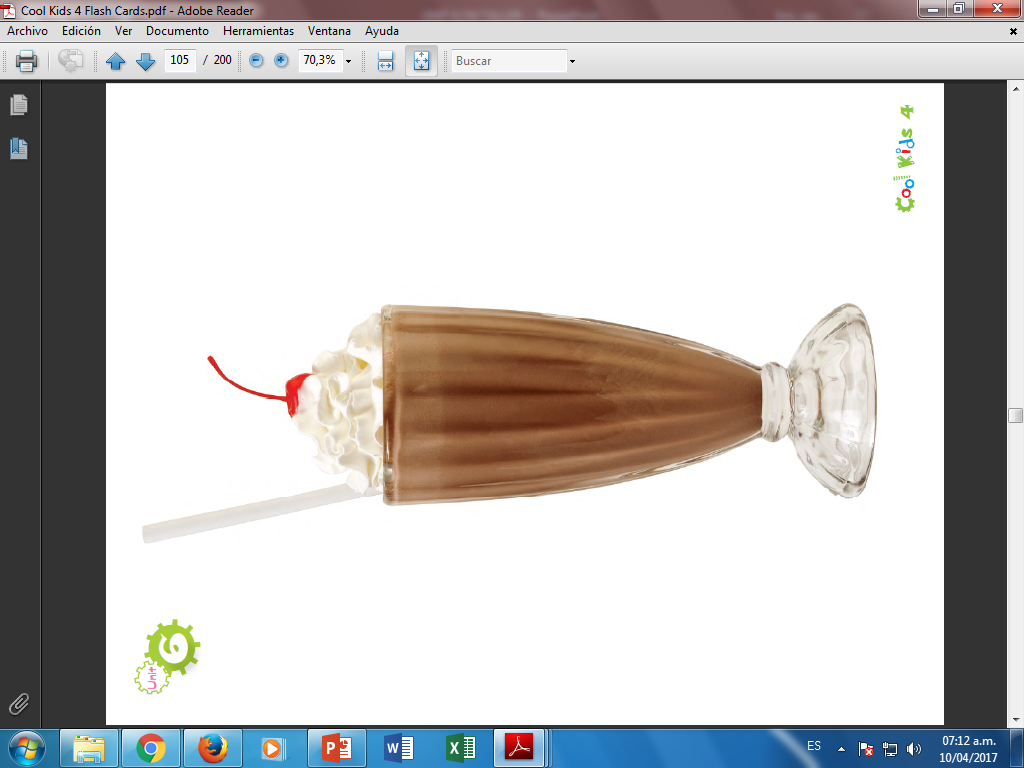 Salad
Egg
Milk shake
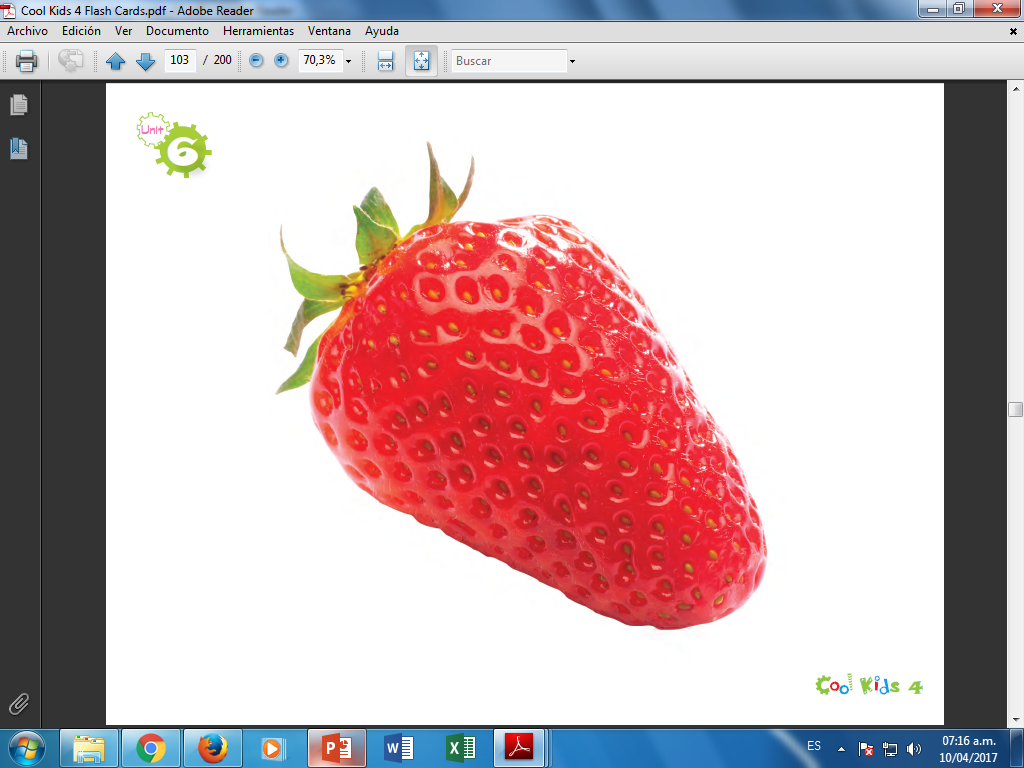 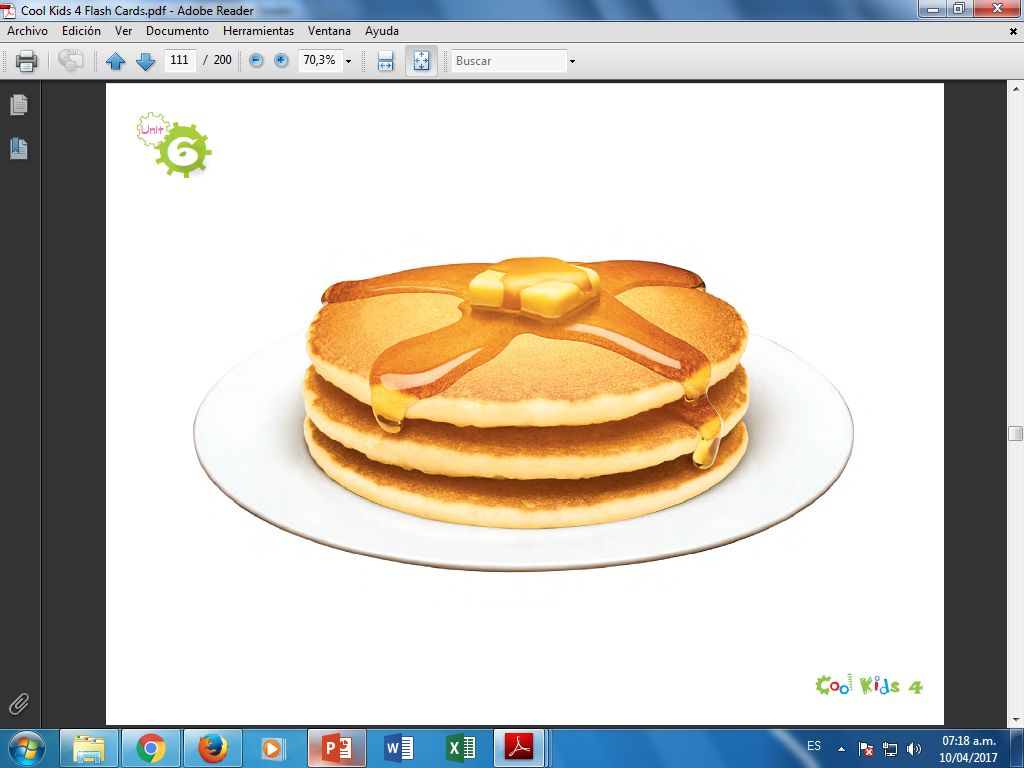 Pancakes
Strawberry
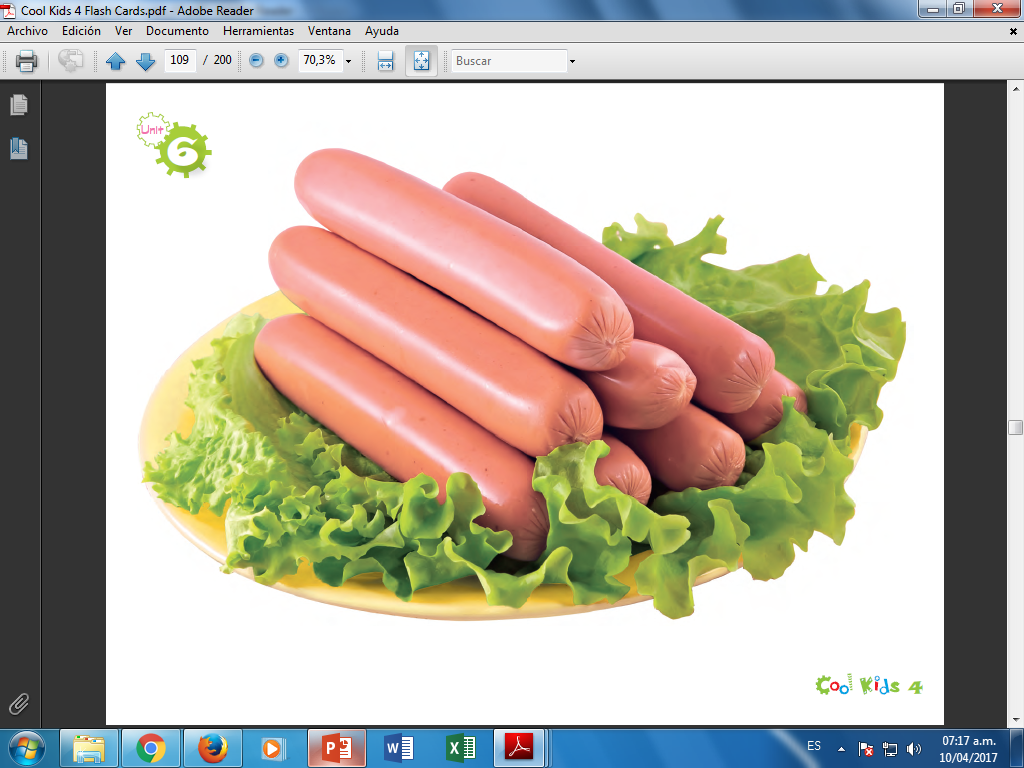 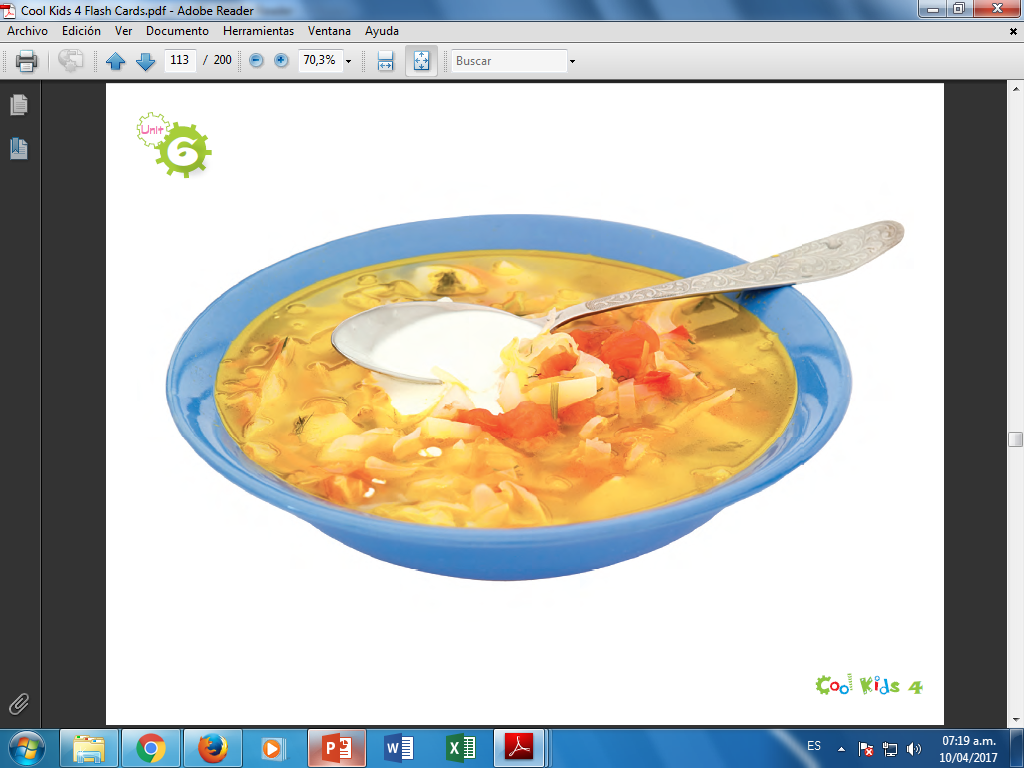 Soup
Sausages
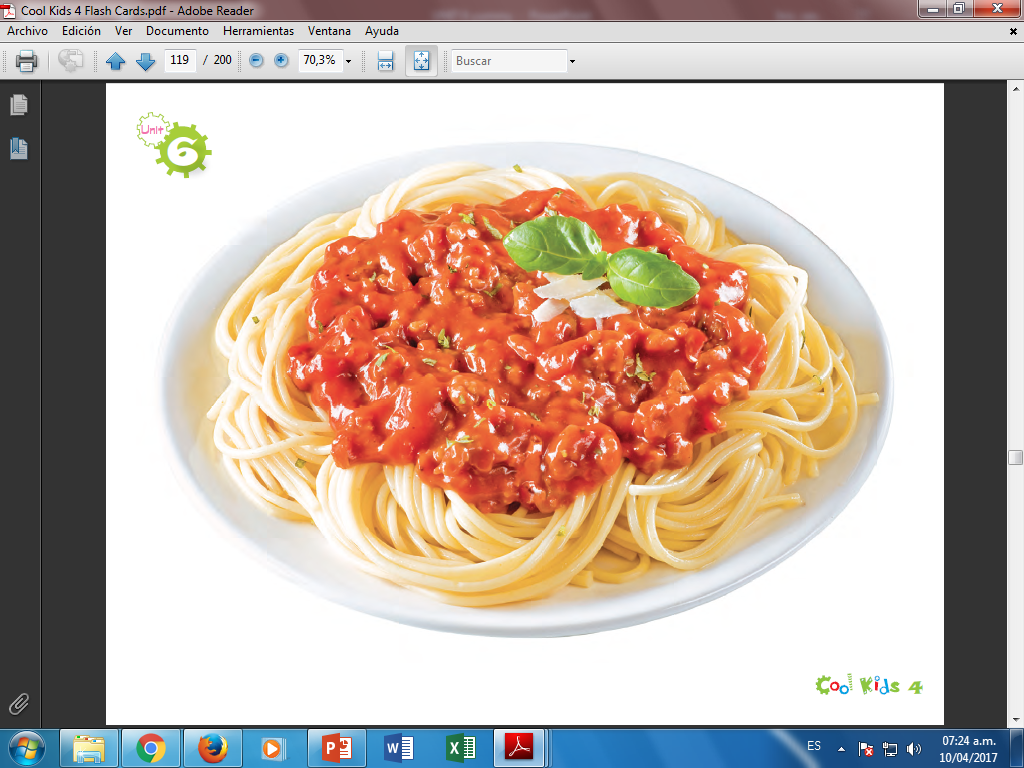 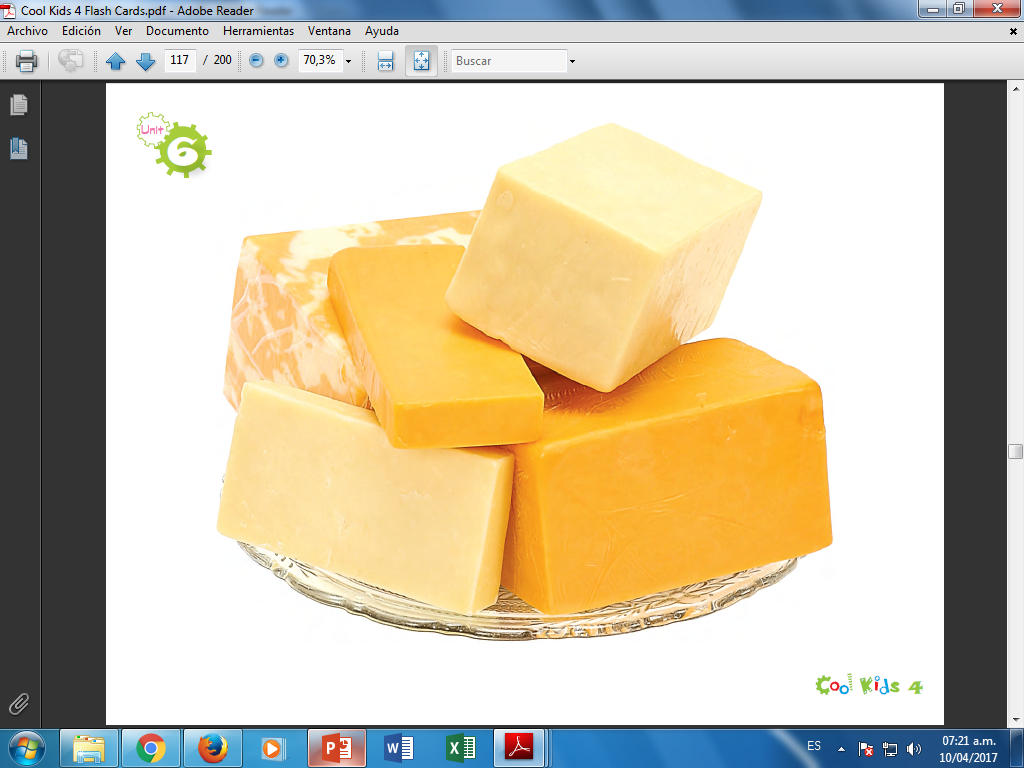 Spaghetti
Cheese
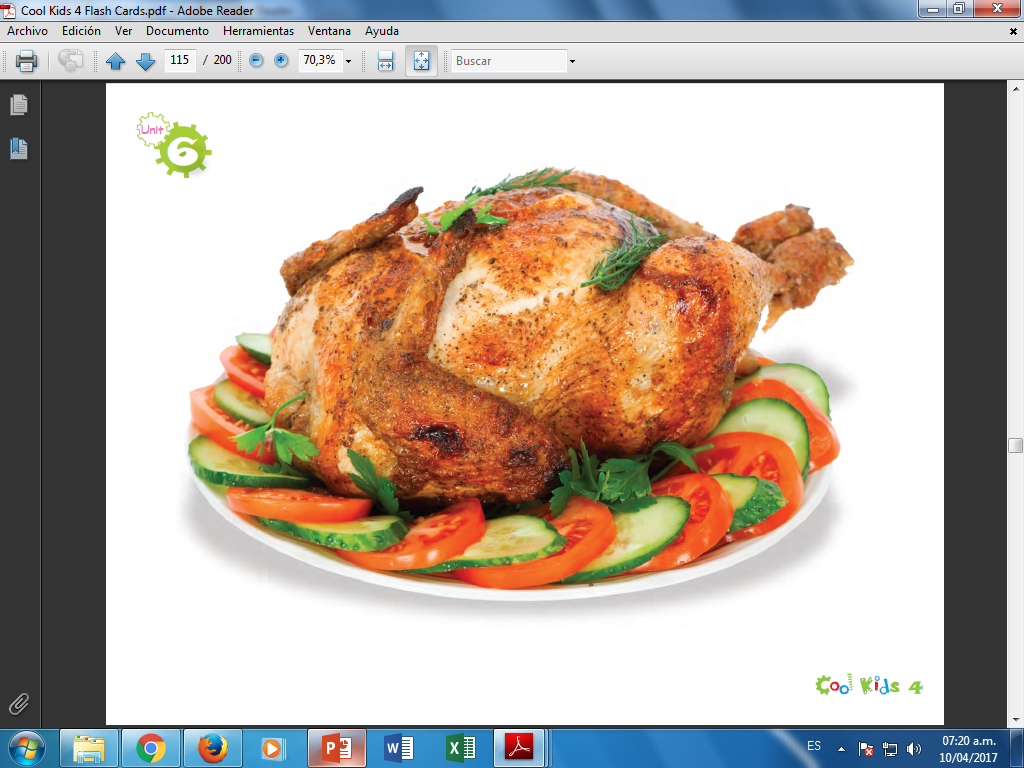 Chicken
VOCABULARY: UNIT 6
More VOCABULARY: UNIT 6
Grammar: UNIT 6
In this Unit we are going to learn to talk about COUNTABLE AND UNCOUNTABLE NOUNS. En esta unidad aprenderemos a hablar acerca de SUSTANTIVOS CONTABLES Y NO-CONTABLES.

- We use some with countable and uncountable nouns to express undefined quantity. Usamos some con sustantivos contables y no contables para expresar una cantidad indefinida
Ex: There is some cheese. Hay algo de queso
     There are some apples. Hay algunas manzanas.

We use any  with countable and uncountable nouns to express a lack of something.
Usamos any con sustantivos contables y no contables para expresar la carencia de alguna cosa.
Ex:There isn’t any soup. No hay nada de sopa
    There aren’t any pancakes. No hay panquecas
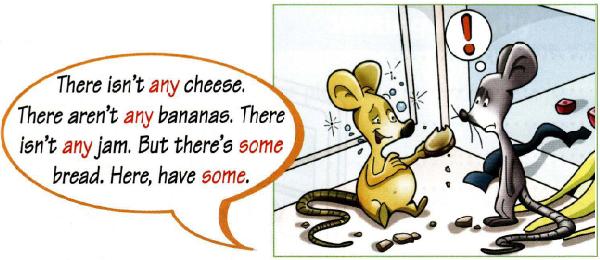 Grammar: UNIT 6
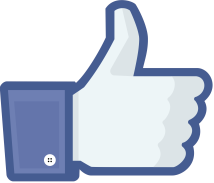 Affirmative sentences
Grammar: UNIT 6
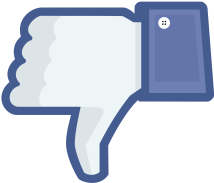 Negative sentences
Grammar: UNIT 6
We use much / many  to ask about the quantity of something. We use much for uncountable nouns and many for countable nouns. Usamos much / many para preguntar acerca de la cantidad de algo. Usamos much para sustantivos no contables y many para sustantivos contables.

How much bacon is there?
How many cupcakes are there?

Cuanta tocineta hay?
Cuantos ponques hay?
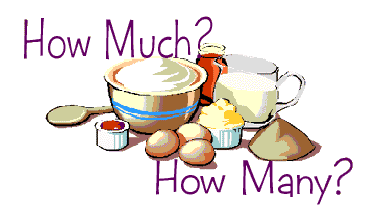 G
R
A
M
M
A
R
Question
Besides, we are going to learn about courtesy, how to make people feel welcome in your house Ademas, aprenderemos acerca de la cortesía, como hacer sentir a la gente que es bienvenida en tu casa
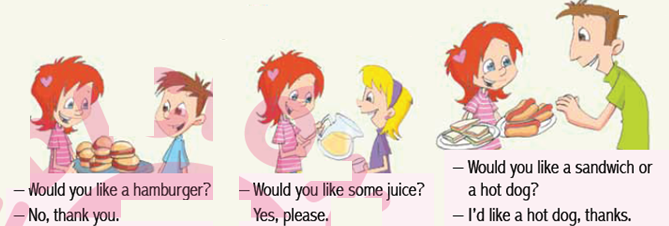